IR2 – Development Status

Vasiliy Morozov 
on behalf of 2nd IR Design Team
IR2@EIC: Science and Instrumentation of the 2nd IR for the EIC
March 18, 2021
Luminosity Sharing
Conservative assumption: luminosity is shared between two detectors, different bunch pairs collide at different IPs
Luminosity in the medium range can pushed at the expense of acceptance
Annual Integrated Luminosity [fb-1]
Peak Luminosity [cm-2s-1]
1034

 
  
1033

  

1032
100
     
10
  
1
Tomography (p/A)
Spin and Flavor Structure of 
the Nucleon and Nuclei
QCD at Extreme Parton Densities-
Saturation
Internal 
Landscape of the Nucleus
150
Center of Mass Energy Ecm [GeV]
2
Beam and Optics Parameters
3
Luminosity Optimization at Low Energies
Luminosity limited by the smaller of the physical and dynamic apertures
By optimizing the final focusing quad configuration, make full use of available physical aperture
Dynamic aperture being checked
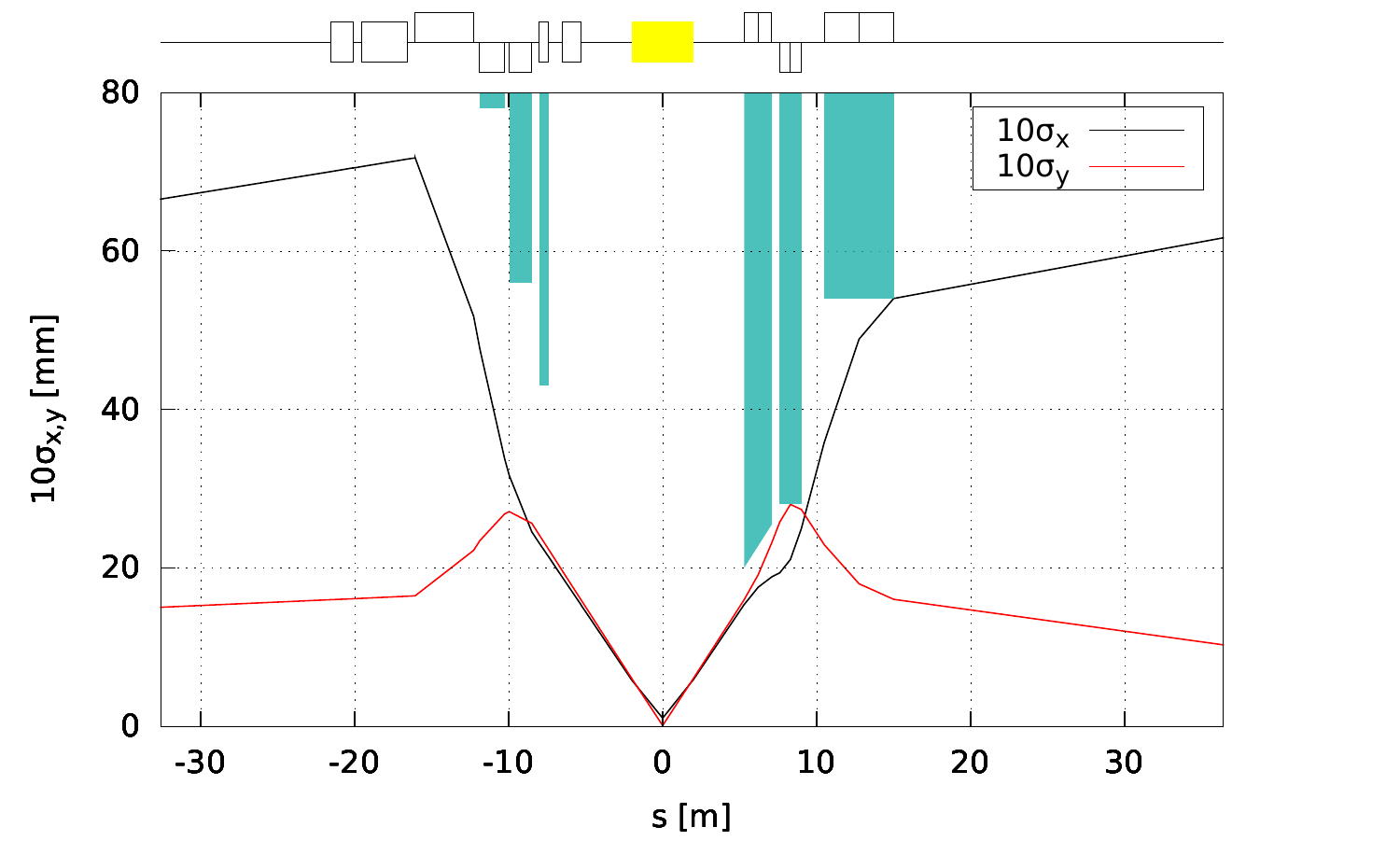 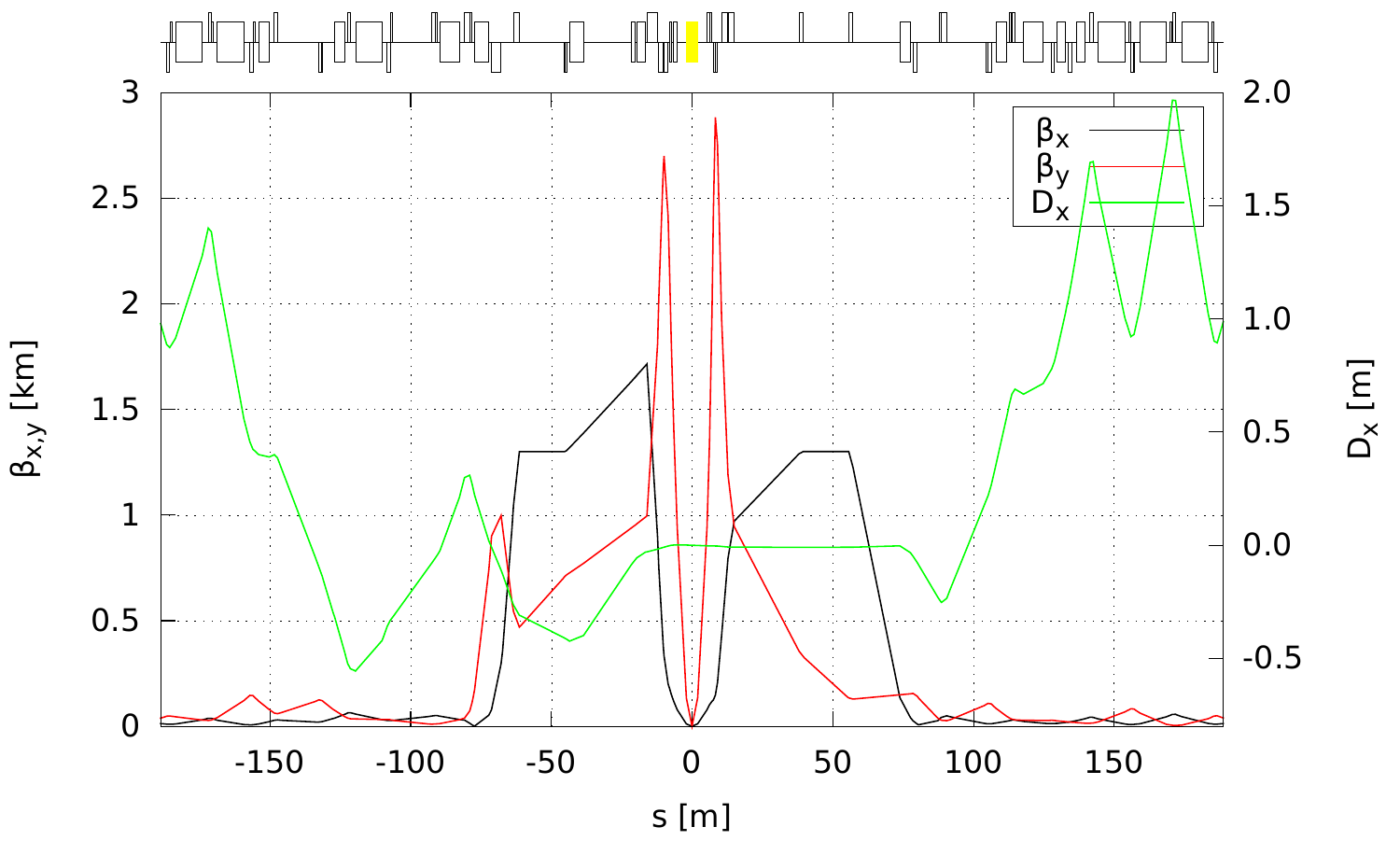 4
5
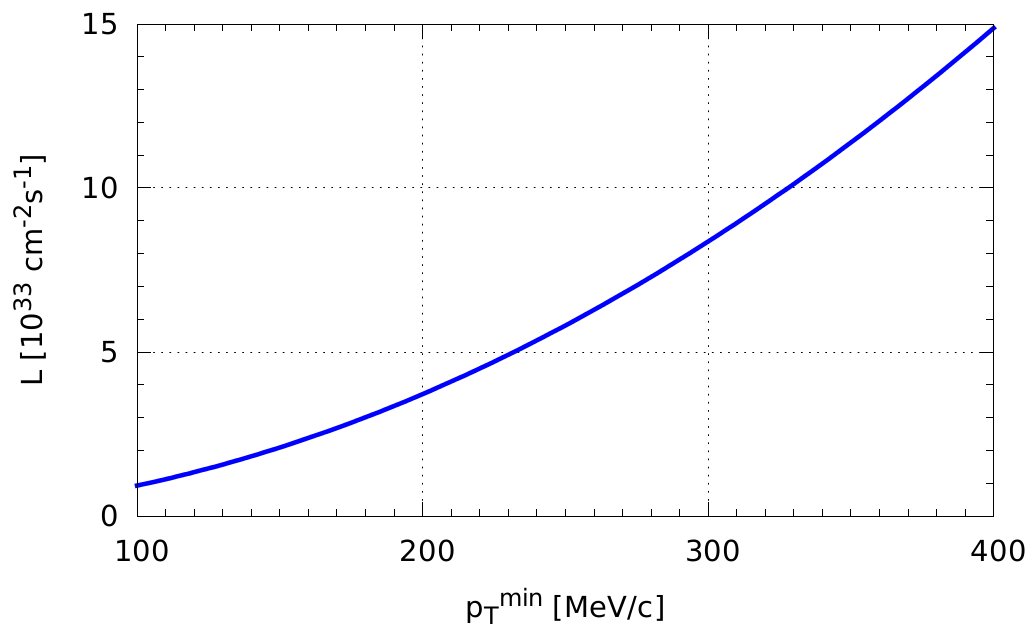 High-divergence
High-acceptance
6
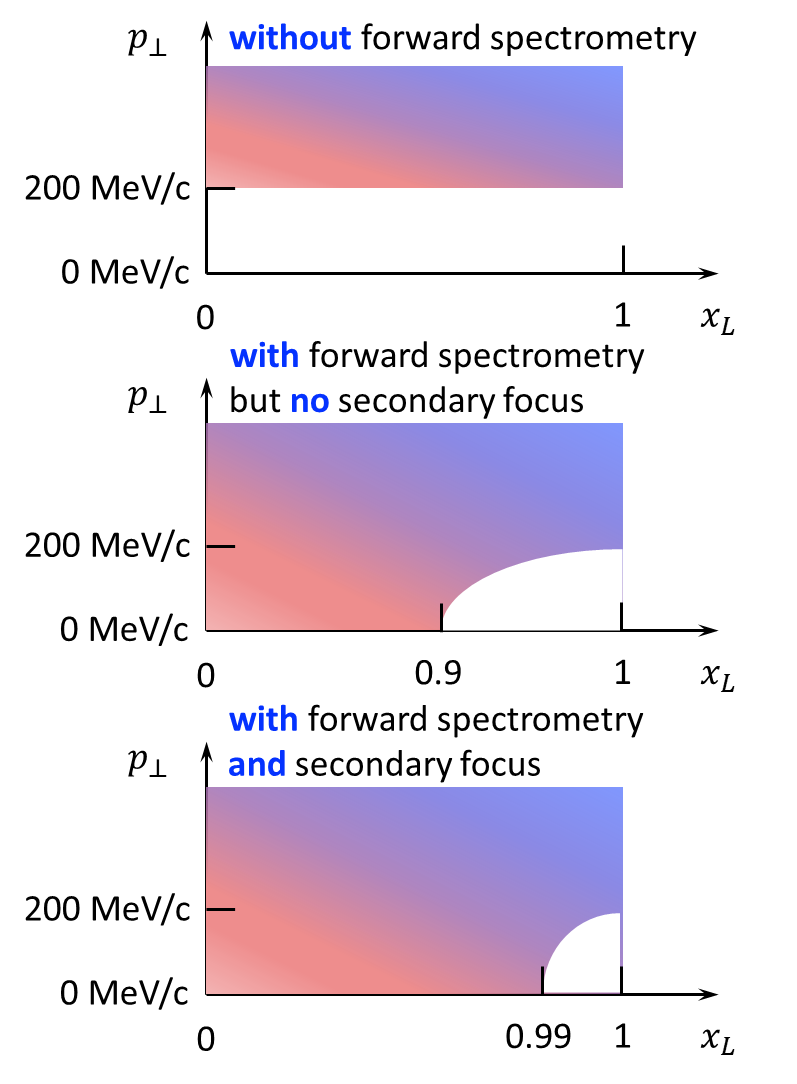 7
Considerations IP8
H. Witte
Going from outer arc into inner arc
IP6: from inner to outer arc
Present IR not portable to IR8
Geometric issues
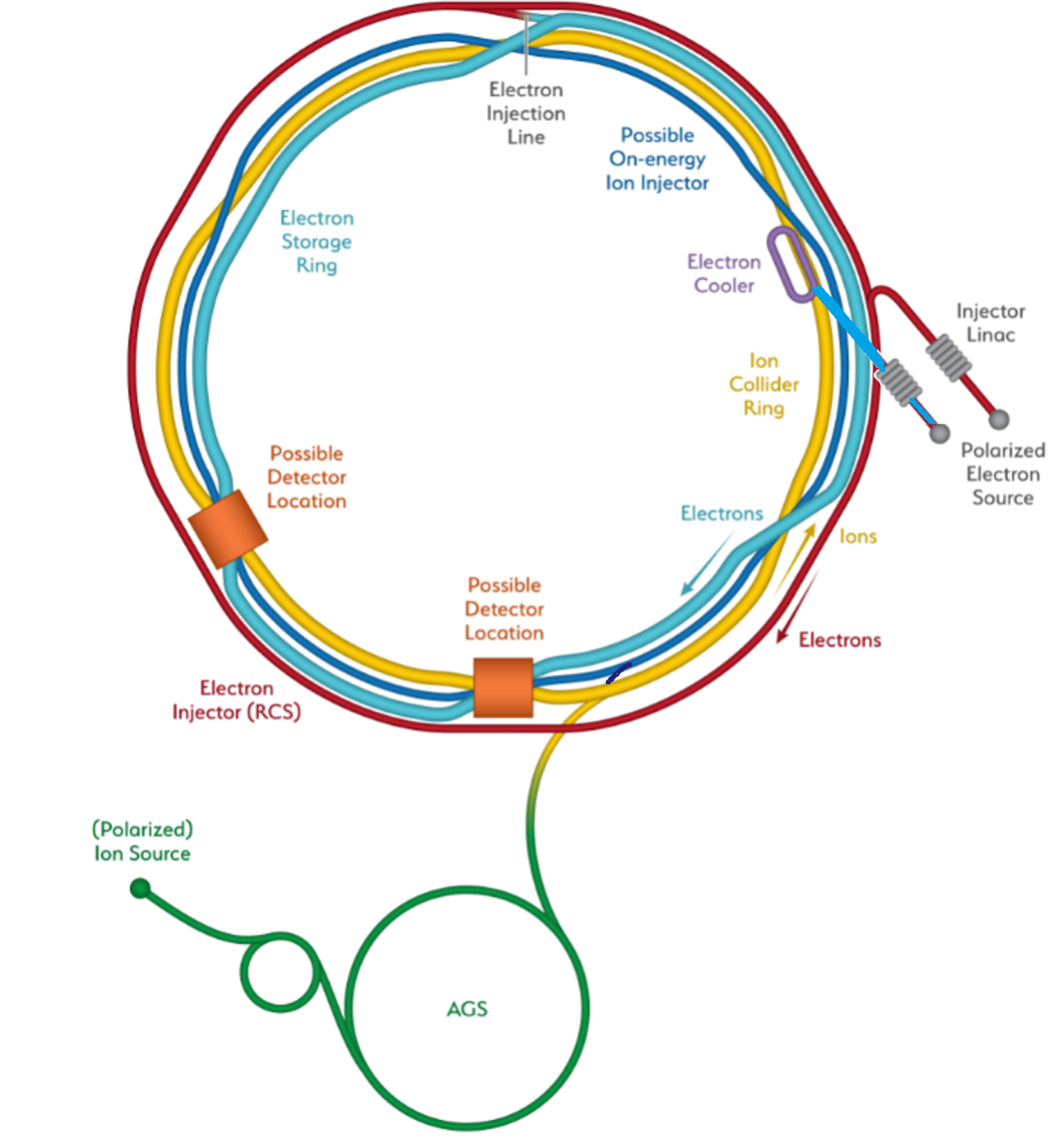 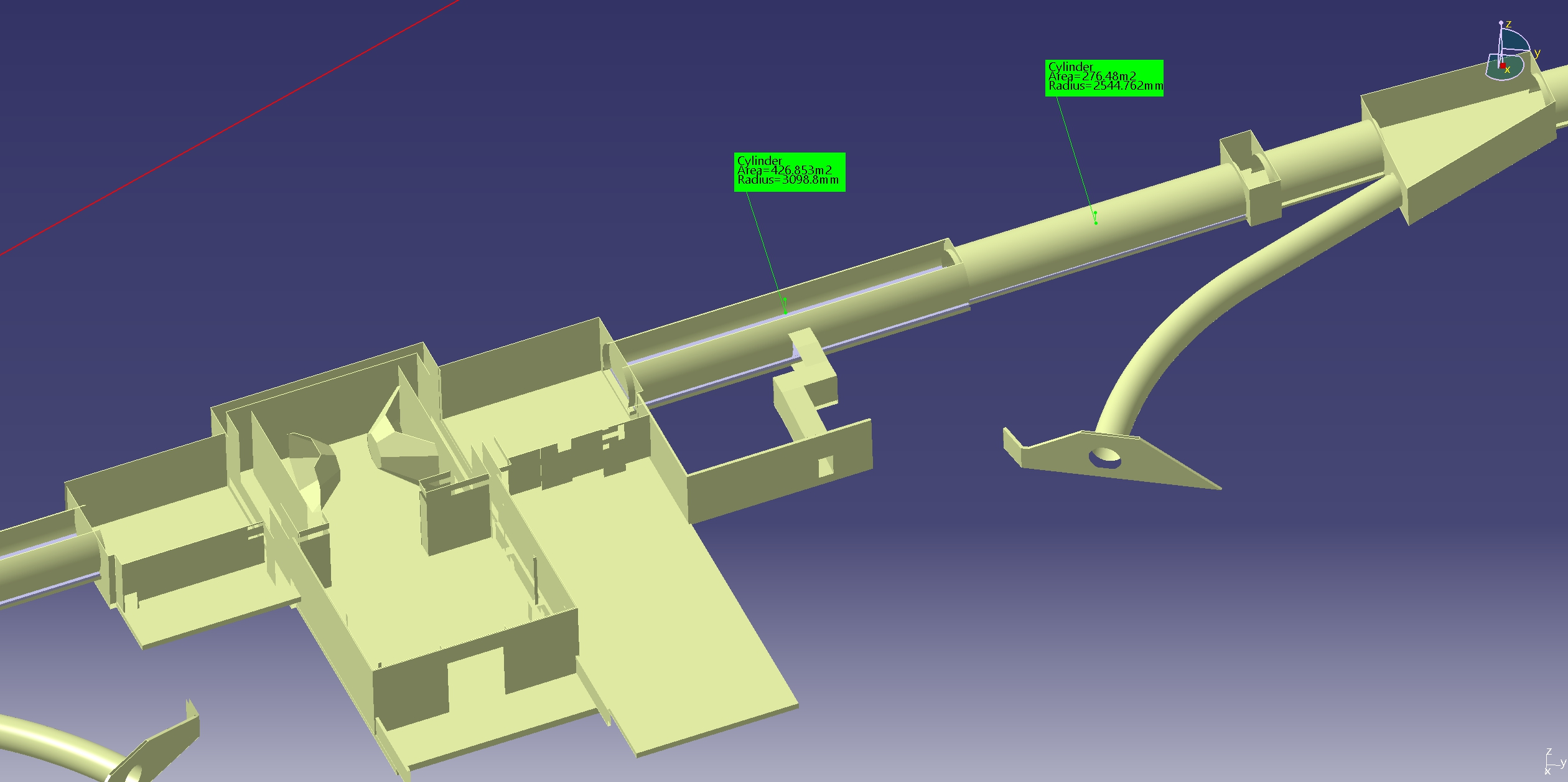 60m
IR8: Tunnel dia. 6.3m to 60m (then 5.3m dia)

IR6: 7m dia. +/- 140m
8
Crossing Angle Choice
9
Detection Issues with Crossing Angle
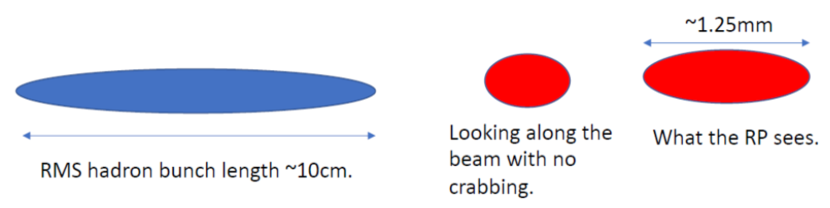 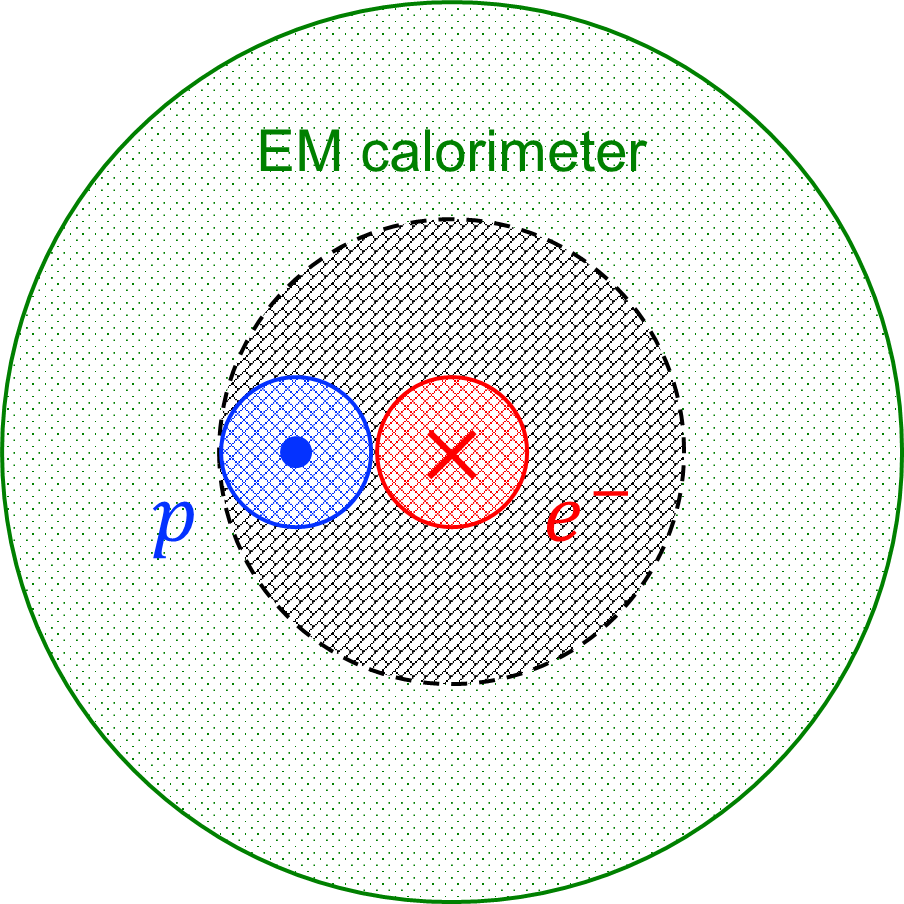 E.C. Aschenauer &
A. Kiselev
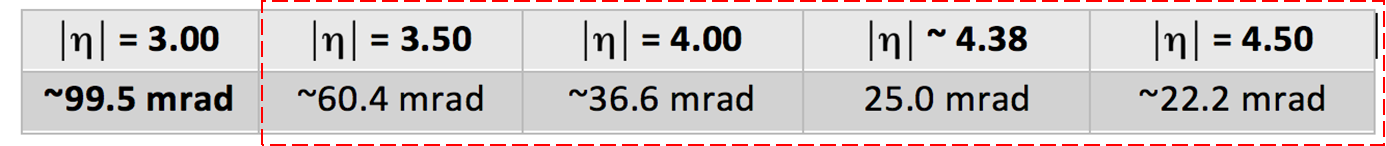 10
2nd IR Schematic
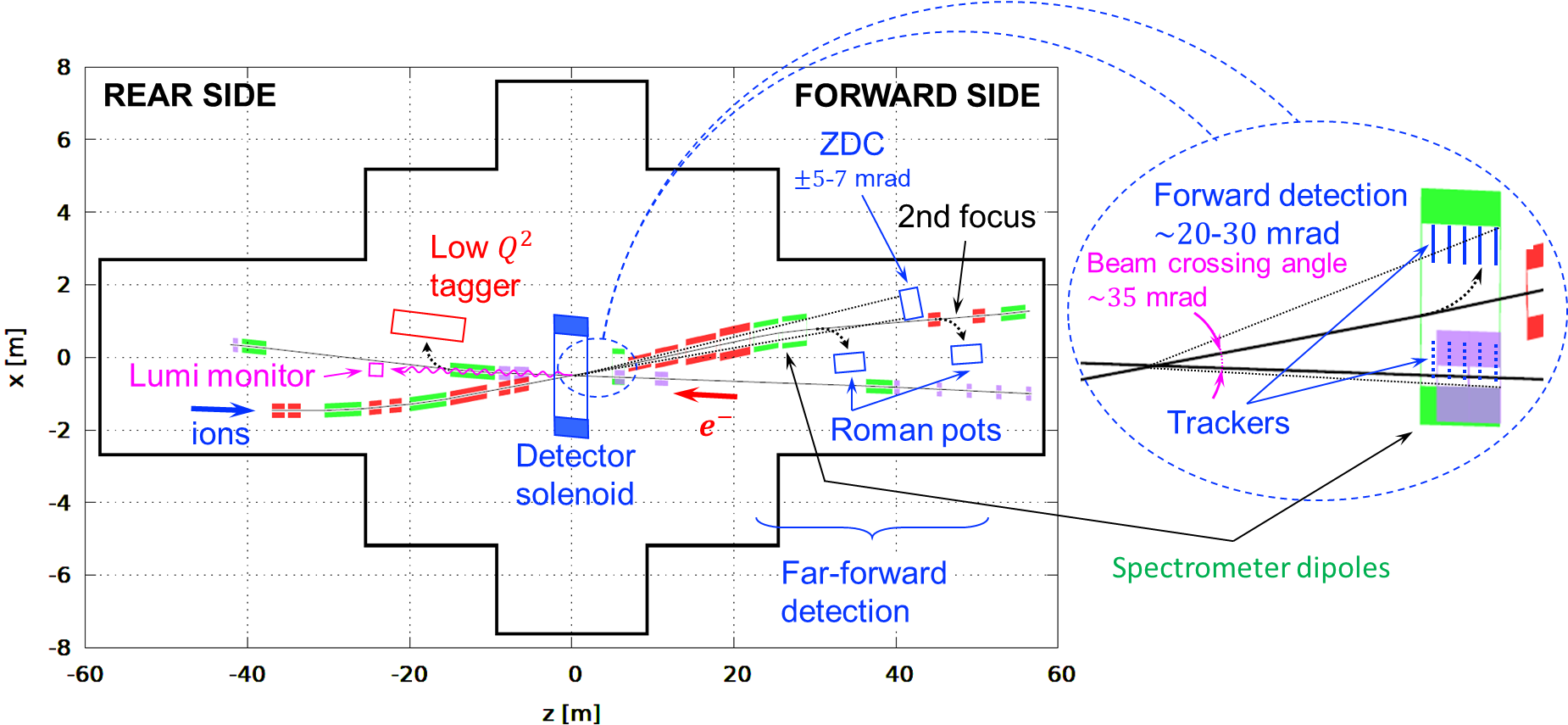 Forward acceptance not azimuthally symmetric because of electron dipole
11
2nd IR Geometry and Optics Matching and Component Integration
Beam crossing direction flipped compared to the 1st IR
Not much flexibility in electron geometry because of electron spin rotator requirements
Electron beam line is a slightly modified baseline design
Next design iteration: 
35 mrad crossing angle
~85 cm radial shift toward the ring center (modification happening in IR1 as well)
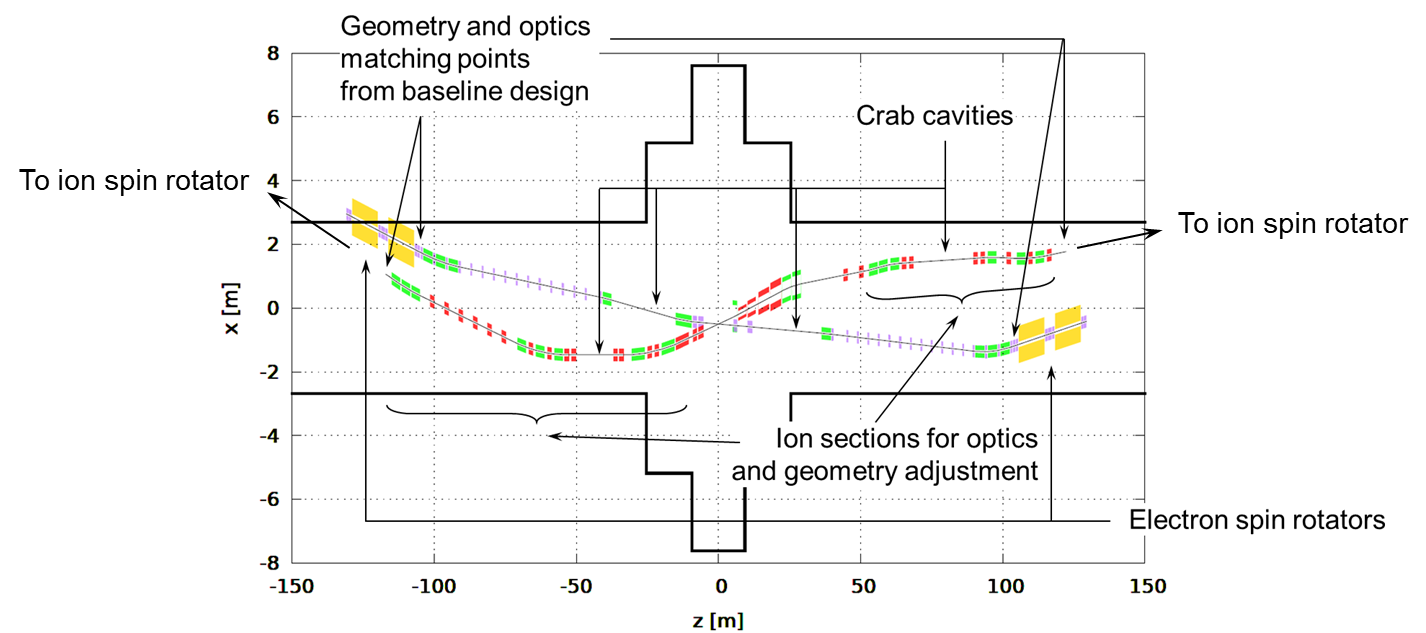 12
Ion 2nd IR Optics from 135 to 275 GeV
Same optics and geometry as in baseline
ions
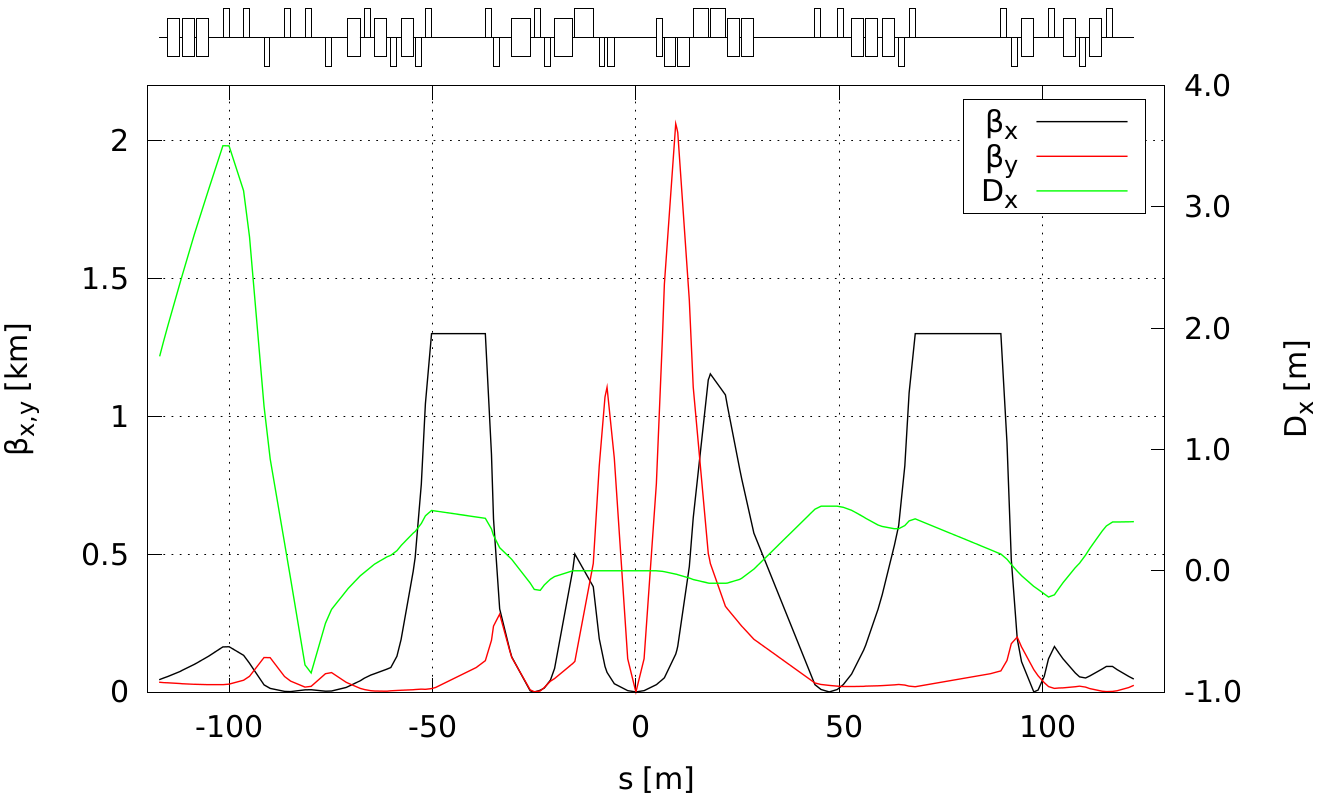 IP
Roman pot
at 2nd focus
13
Linear Optics and Chromaticity Compensation
Greatest conceptual accelerator physics question: chromaticity compensation in the collider rings with two IRs
Making use of chromatic interference of the two IRs
No symmetry requirements to IRs
Control chromatic beam smear around the ring and compensate it at both IPs
IP8
IP8
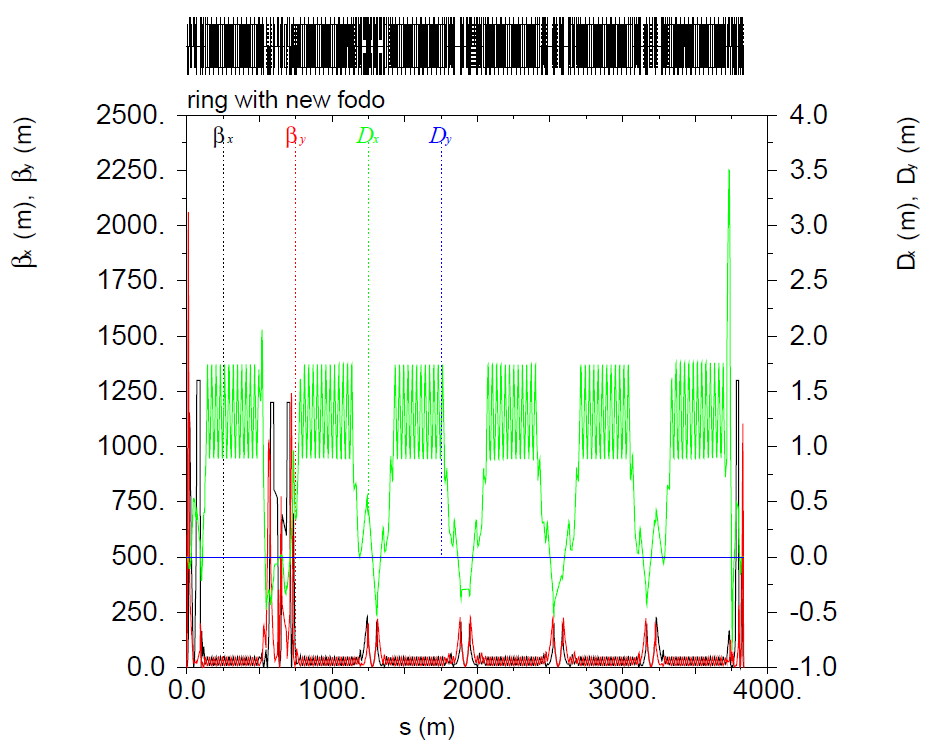 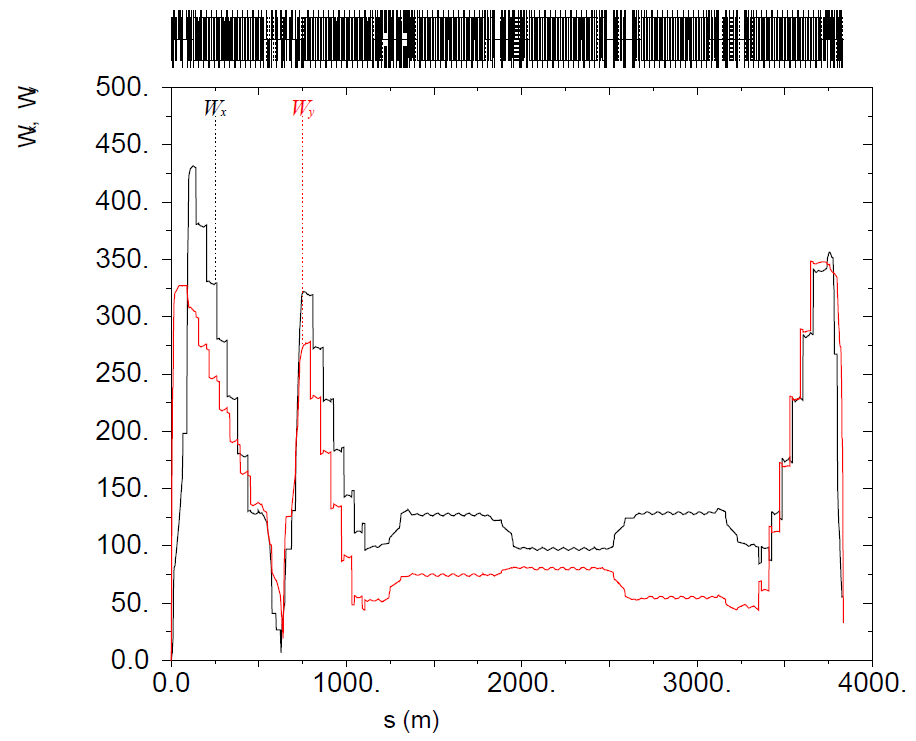 IP6
IP6
14
IR2 35 mrad Crossing Angle Design
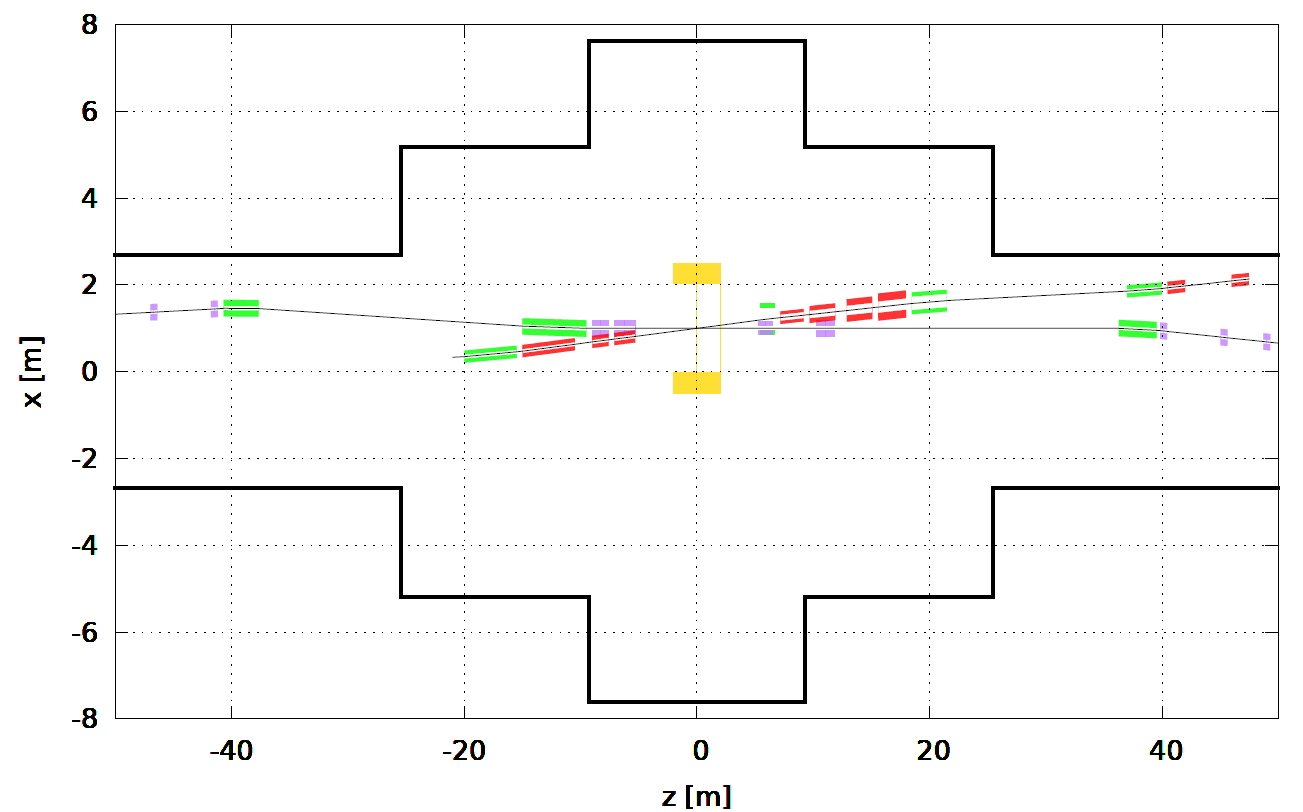 Radial shift
RCS
IP8
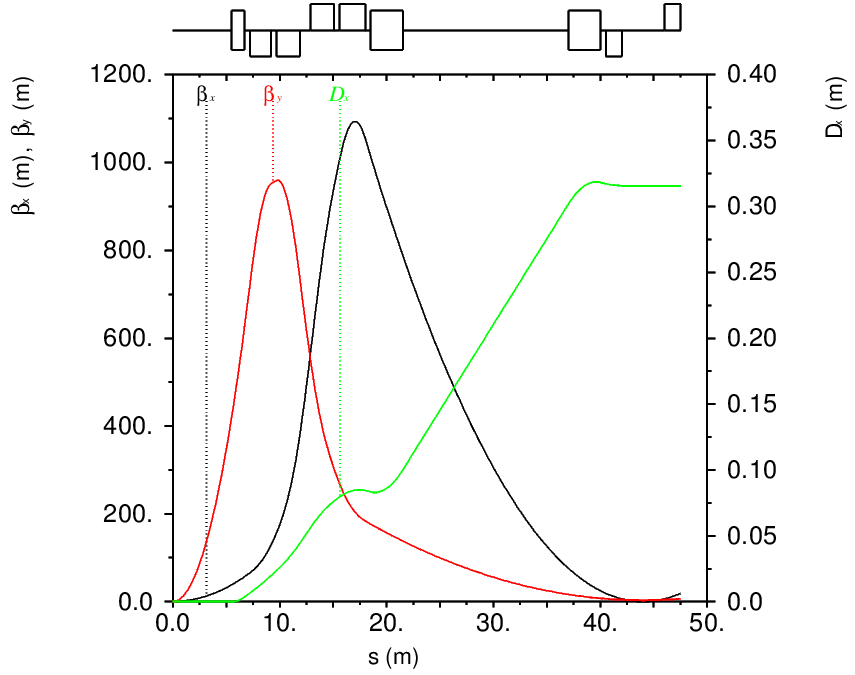 2nd focus
Roman pot
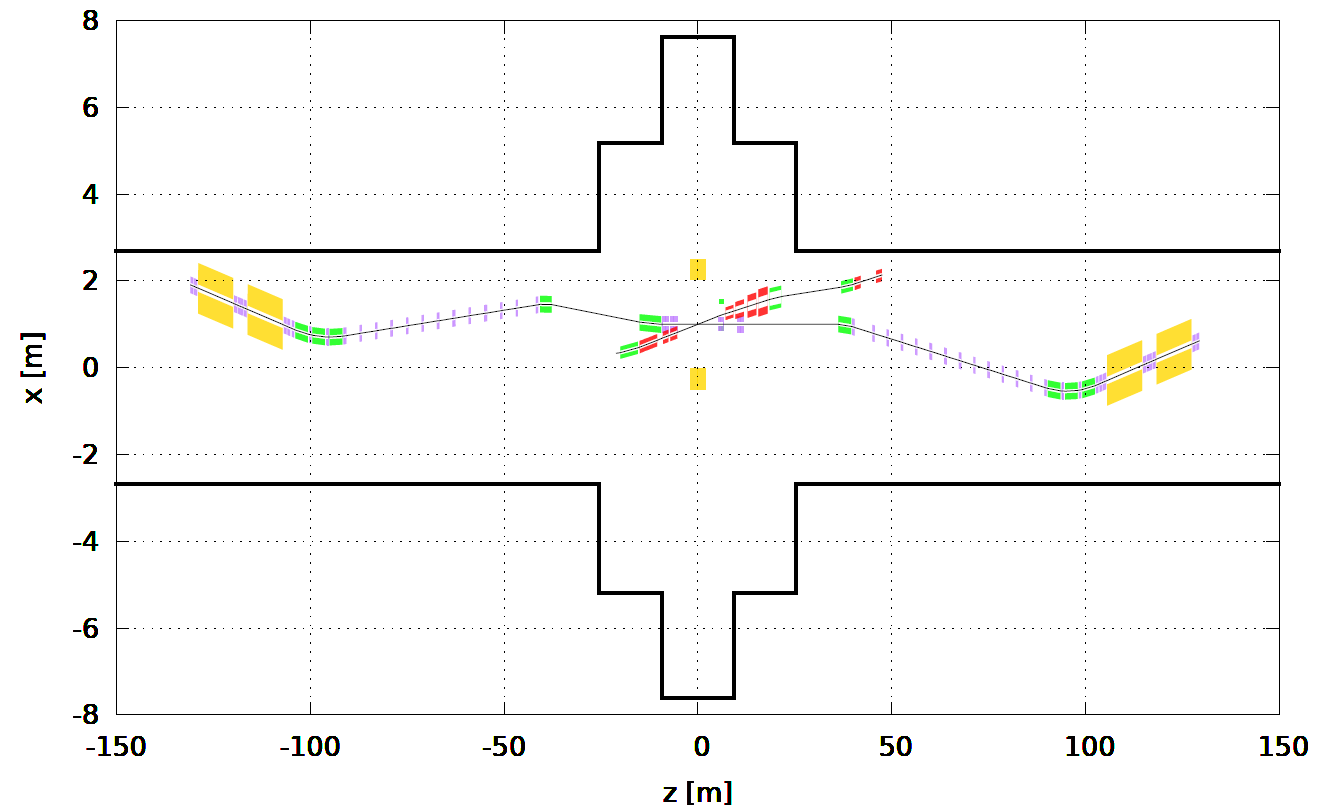 Crab cavities
2nd focus
Roman pot
RCS
Dispersion 
suppressed
15
2nd IR Modeling Under Way
Framework for IR2 simulations has been setup (Yulia and Dmitriy)
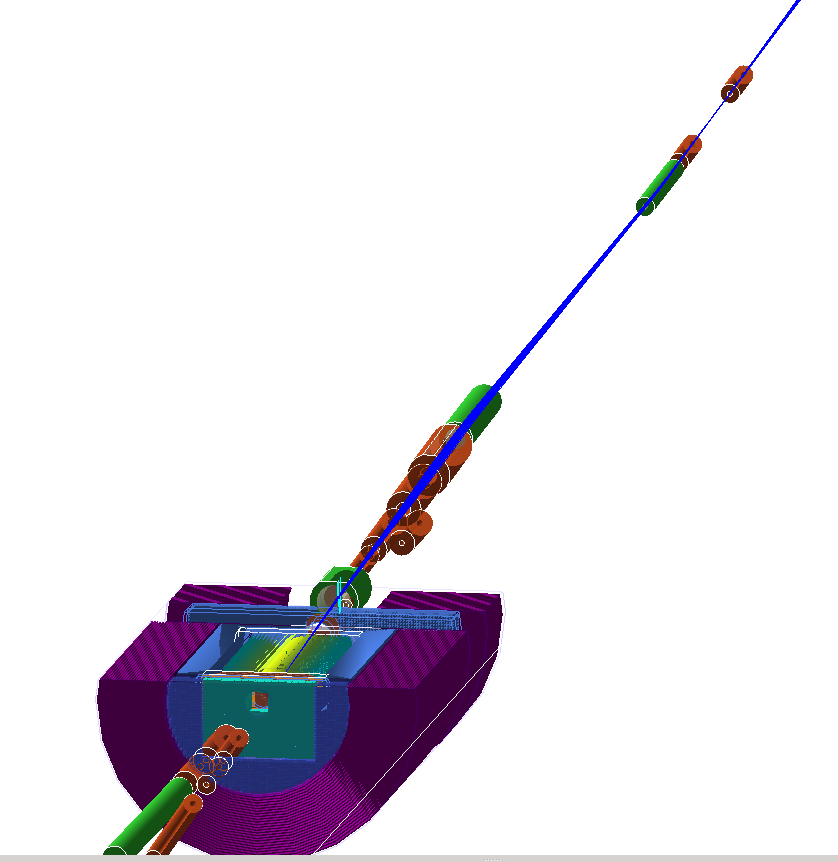 16
Complementarity to 1st IR
17
2nd IR Design Team
Jefferson Lab: V. Burkert, R. Ent, Y. Furletova, R. Gamage, D. Higinbotham, A. Hutton, C. Hyde, F. Lin, T. Michalski, V.S. Morozov, R. Rajput-Ghoshal, D. Romanov, A. Seryi, A. Sy, C. Weiss, M. Wiseman, W. Wittmer, Y. Zhang 
BNL:E.-C. Aschenauer, J.S. Berg, A. Kiselev, C. Montag, R. Palmer, B. Parker, V. Ptitsyn, F. Willeke, H. Witte
Stony Brook University:P. Nadel-Turonski
18
Backup
19
H. Witte
Considerations IP8
If using IP6 forward dipole configuration (HSR bends away from ESR)
Beam is bent further inside
Can't bend back until we reach the crabs
Requires creating a roughly 2 m transverse displacement over around 50 m length; lots of extra dipoles, issues with dispersion matching
If we put ZDC on the outside, bending HSR toward the ESR
25 mrad crossing angle not possible: lines diverge slowly, crab cavity transverse size creates collision between HSR/ESR lines
20
F. Willeke
How to get more luminosity at lower Ecm?
schematics
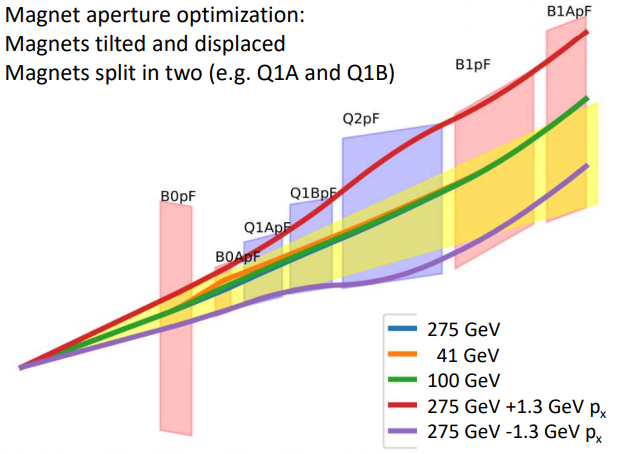 Doublet focusing
For hadrons, final focus lens (vertical) is split into two magnets (tapering the aperture that way).
Doublet focusing for Ecm ~100-140 GeV.

For low hadron beam energy 
(Ecm =60 GeV) can rewire into triplet focusing, reduce b*  Increase L by factor of 2
Triplet focusing
21
F. Willeke
Operation with two Detectors
Only one detector and one IR is in the EIC budget. The project is working on accommodating a second IR and detector. Required funding of ~500M$ is unclear at this point
The bunches cannot collide in two IRs with maximum intensity. 
Simultaneous collisions of all bunches in 2 Irs most likely requires to reduce the intensities by up to a factor of 2: 
L  2 x L/4
Instead, we arrange for half of the bunches collide in one IR the other half in the second IR (luminosity sharing)
L  2 x L/2 
So far, we don’t have (yet) a satisfactory solution for operation with 2 IRs, too much chromaticity, to much deterioration of polarization! 
What works: Run collisions in one IR at a time and alter Irs
                                                    L  2 x L/2 
Nota bene: Two IRs as compared to  one will most likely not increase the sum of the (integrated) luminosity
22
IR 8
F. Willeke
The first interaction region of EIC is at IR 6
Present RHIC offers IR8 as a possible second IR and detector location.
IR 8 has significantly less space than IR6.
A much larger crossing angle (35 mrad seems possible) in IR 8 compared with the present 25 mrad crossing angle in the first IR is most likely not possible without a major effort in civil construction.
The tunnel end in IR 6 is 6.9 m wide over a length of 284 m. In IR8 it is only 6.4 m wide over a length of 117 m. Further out it is only 5.27 m wide.
A detector bypass for the RCS limits the detector radius to 3.4 m
At present, we are planning the hadron and electron pathlengths in IR 8 similarly to the ones in IR6. This will constrain the differential pass length for electrons and hadrons in a later full IR8 layout, as any pathlength difference between hadron and electrons might not be able to be compensated any more by already existing accelerator arcs. 
IR8 centerline needs to be moved at least 85 cm from present midline of the tunnel  (outwards)
Work in progress to lay out reference design for IR with larger crossing angle and stronger emphasis on forward detection
23
F. Willeke
IR6 vs IR 8 geometry
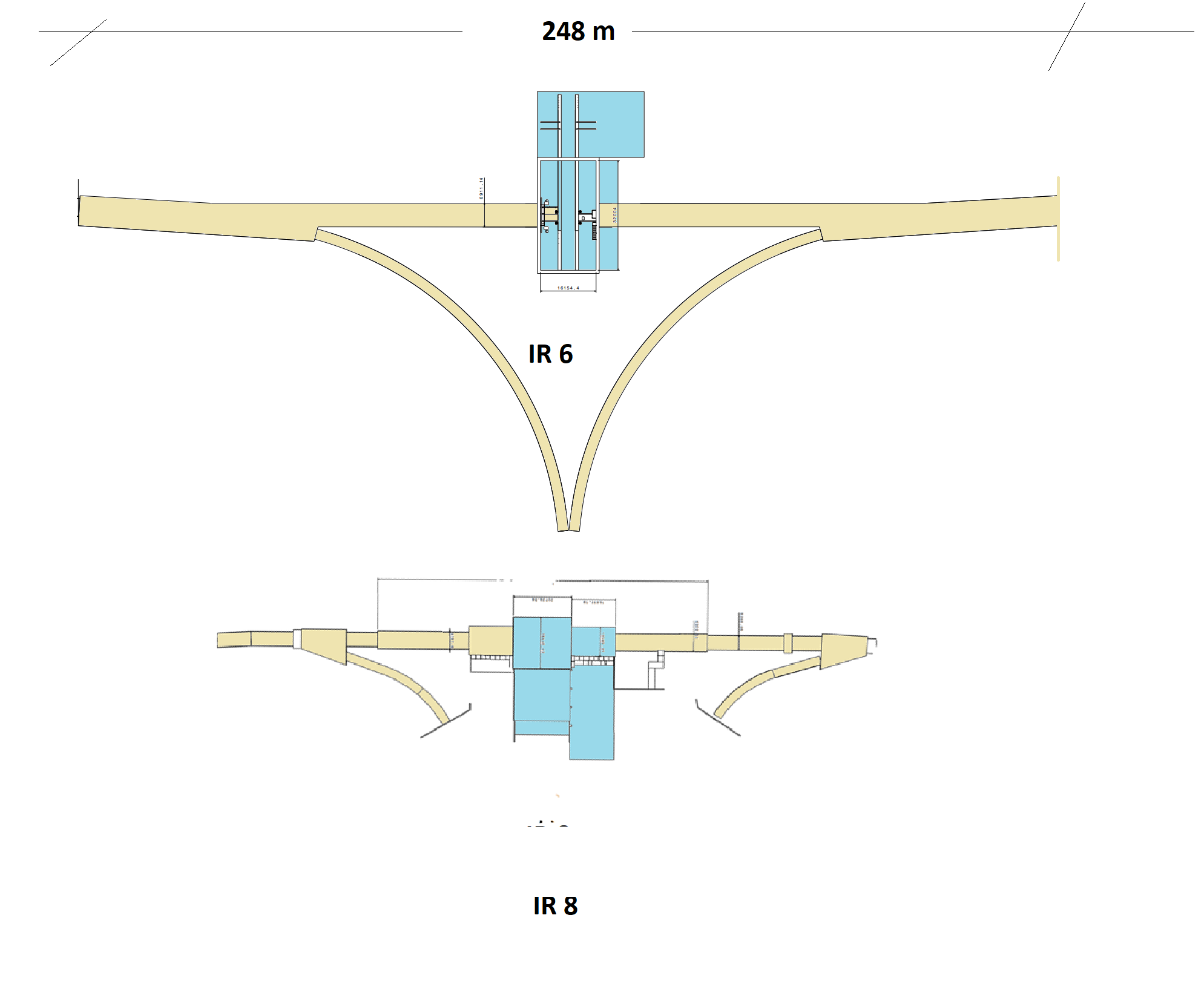 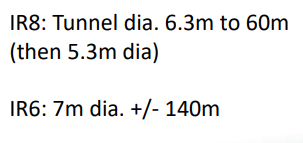 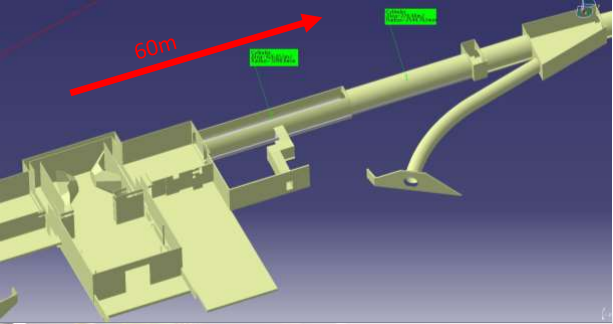 24
Ion 2nd IR Optics up to 135 GeV
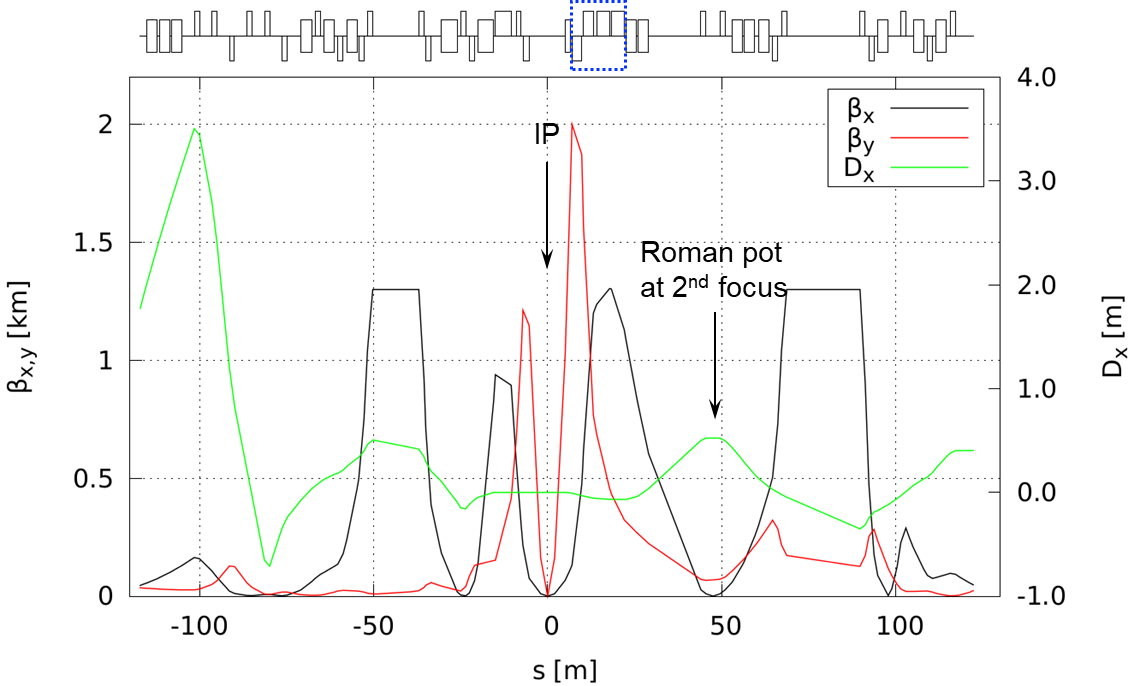 25
Chromaticity Compensation
Another focus of recent effort
Strategy
Arc 9 used for semi-local compensation of the rear side of IP8
Arc 5 used for semi-local compensation of the forward side of IP6
Forward side of IP8 and rear side of IP6 partially compensate each other
Since IP8 forward and IP6 rear are different, the difference in their chromatic kicks is compensation by sextupoles in Arc 7
Exact phase advance between the IPs and sextupoles optimized slightly
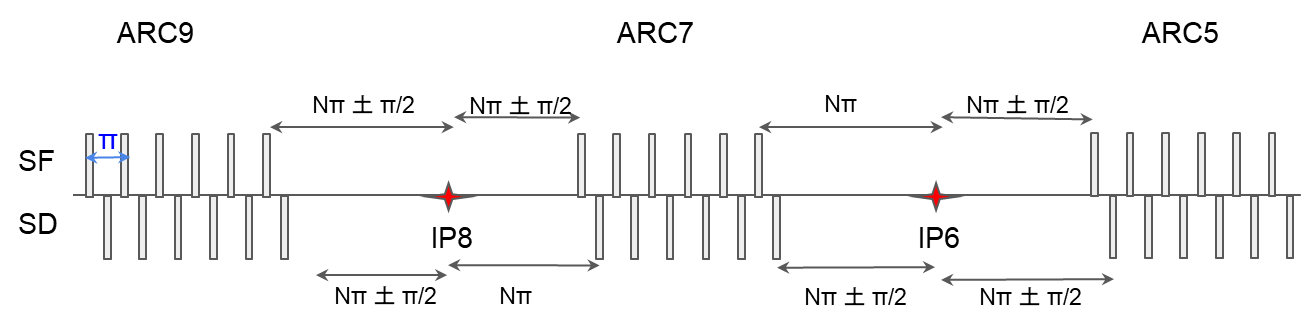 26